Уважаемые ребята, педагоги, родители!Приглашаем Вас 01.09.2023 года на торжественные мероприятия, посвященные Дню Знаний!
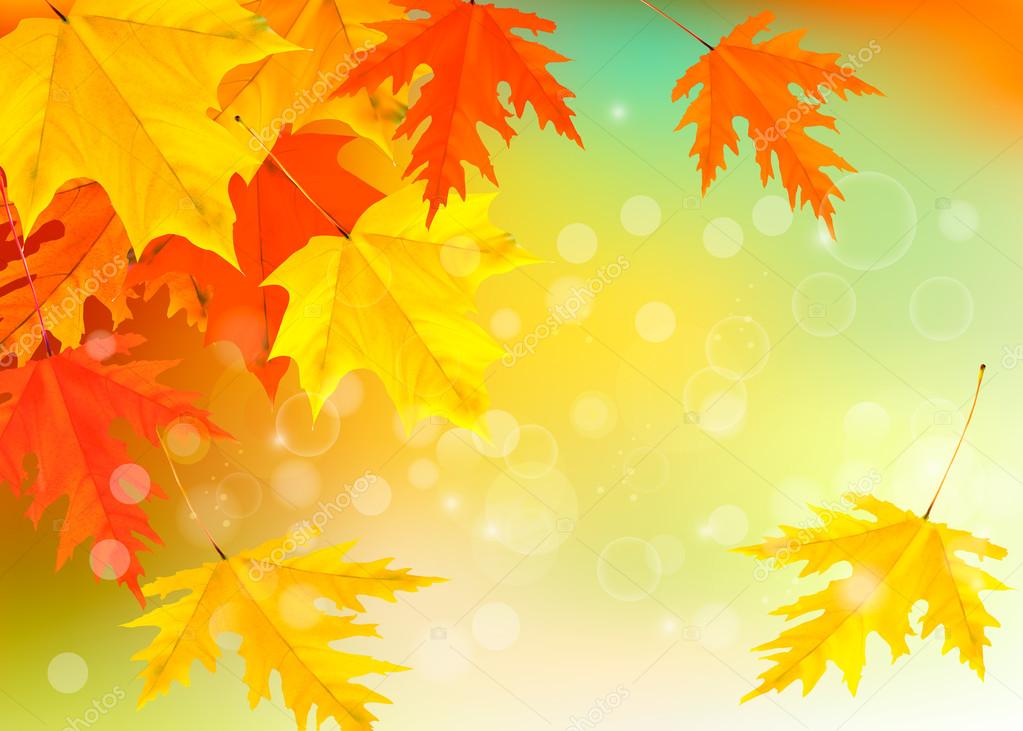 График проведения линеек и классных часов в МАОУ СОШ №67 города Тюмени 
(корпус 1, Домостроителей, 2а)